ResGitDRTransforming genome-informed precision oncology
A deep learning framework for genome-informed precision oncology
Transform genomic alteration data into latent variables 
Represent the state of cellular signaling systems
Use cellular state to predict drug responses
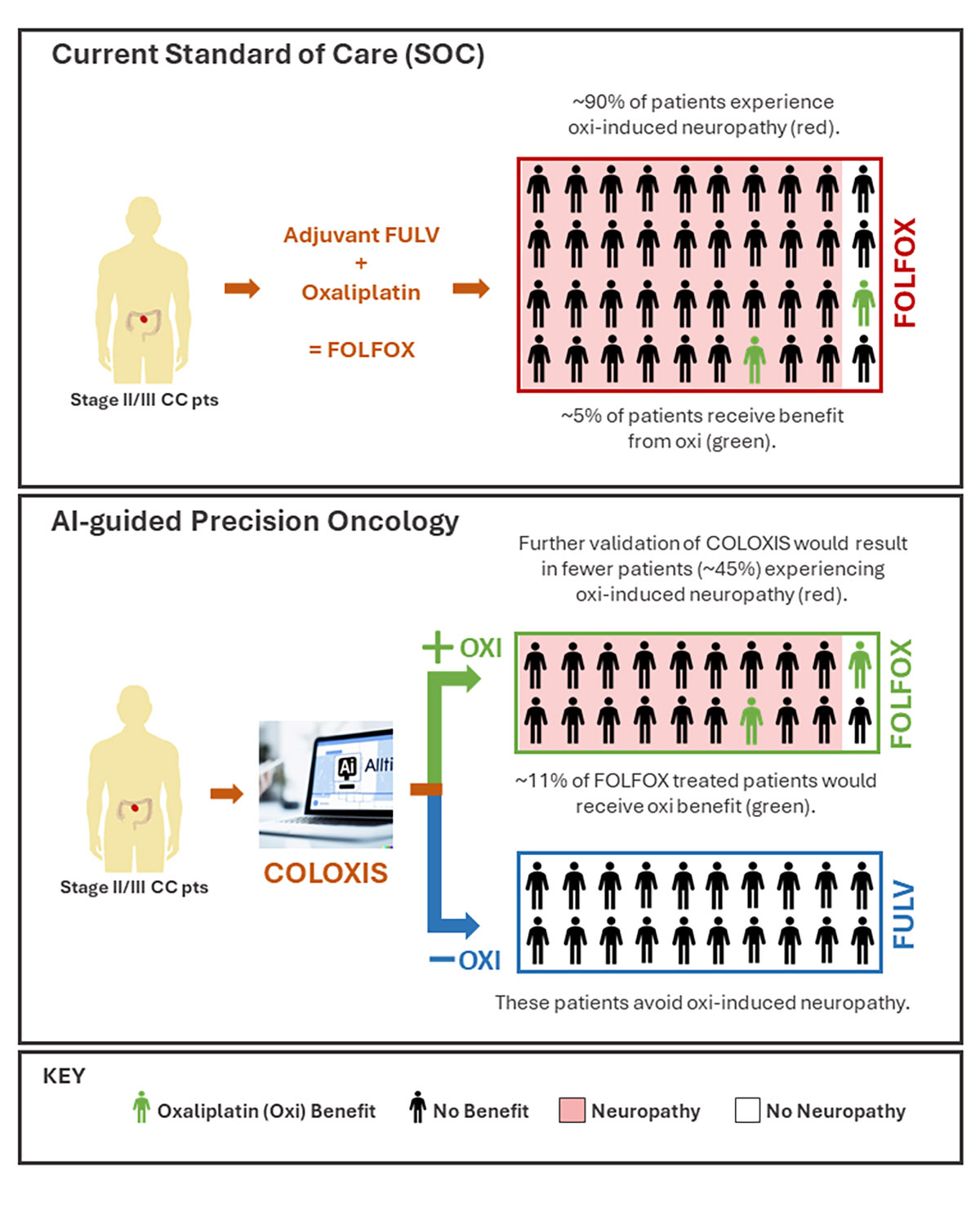 COLOXIS as a practice-change AI model
An AI model can save half colon cancer adjuvant patients from unnecessary adverse effects
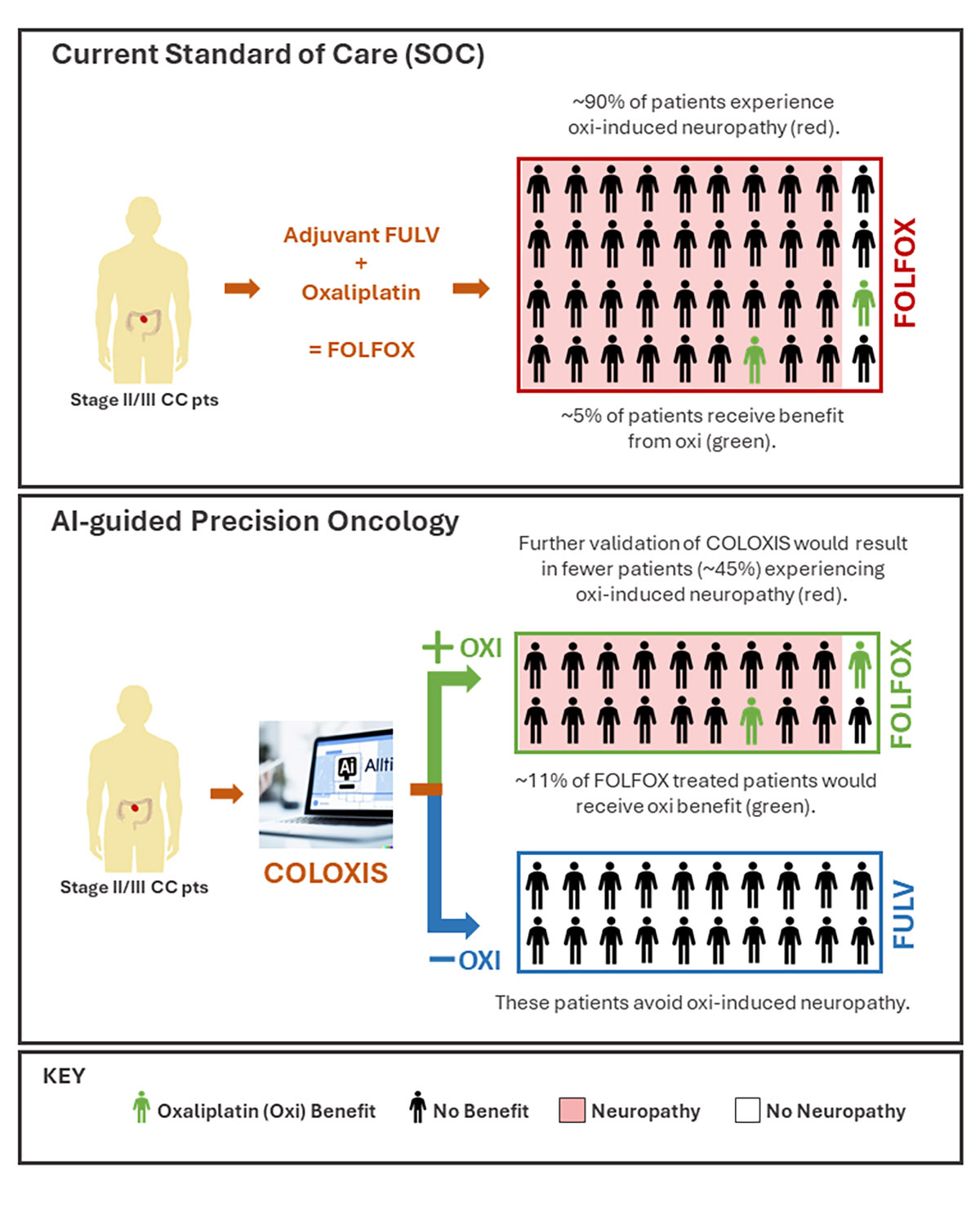 COLOXIS as a practice-change AI model
An AI model can save half colon cancer adjuvant patients from unnecessary adverse effects